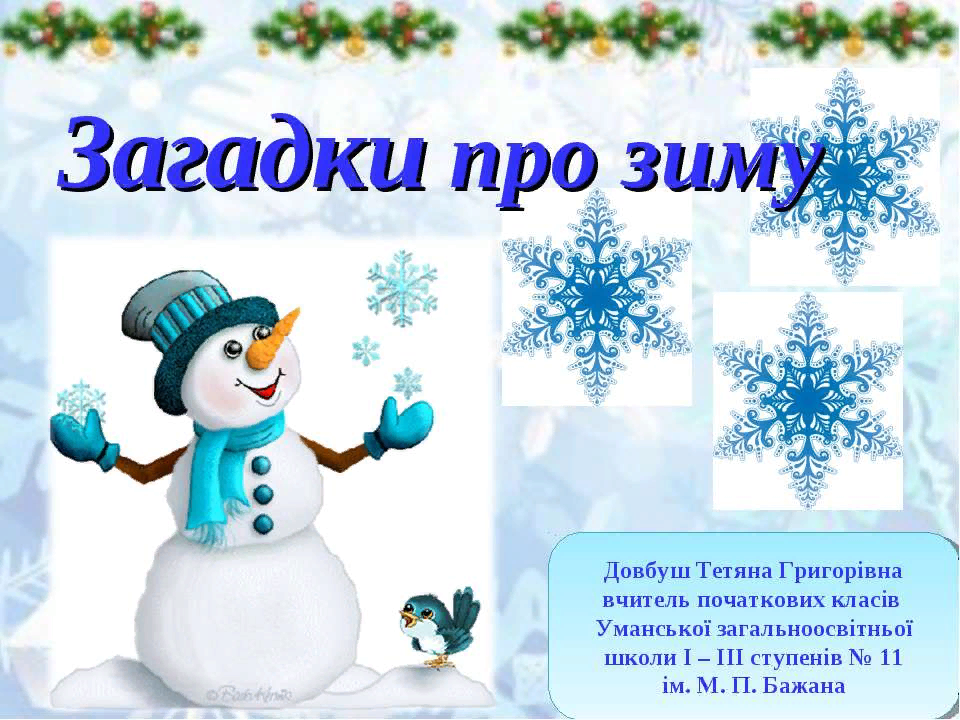 Онлайн-презентация «Весёлый снеговик»
Гривенская сельская библиотека
2021 год
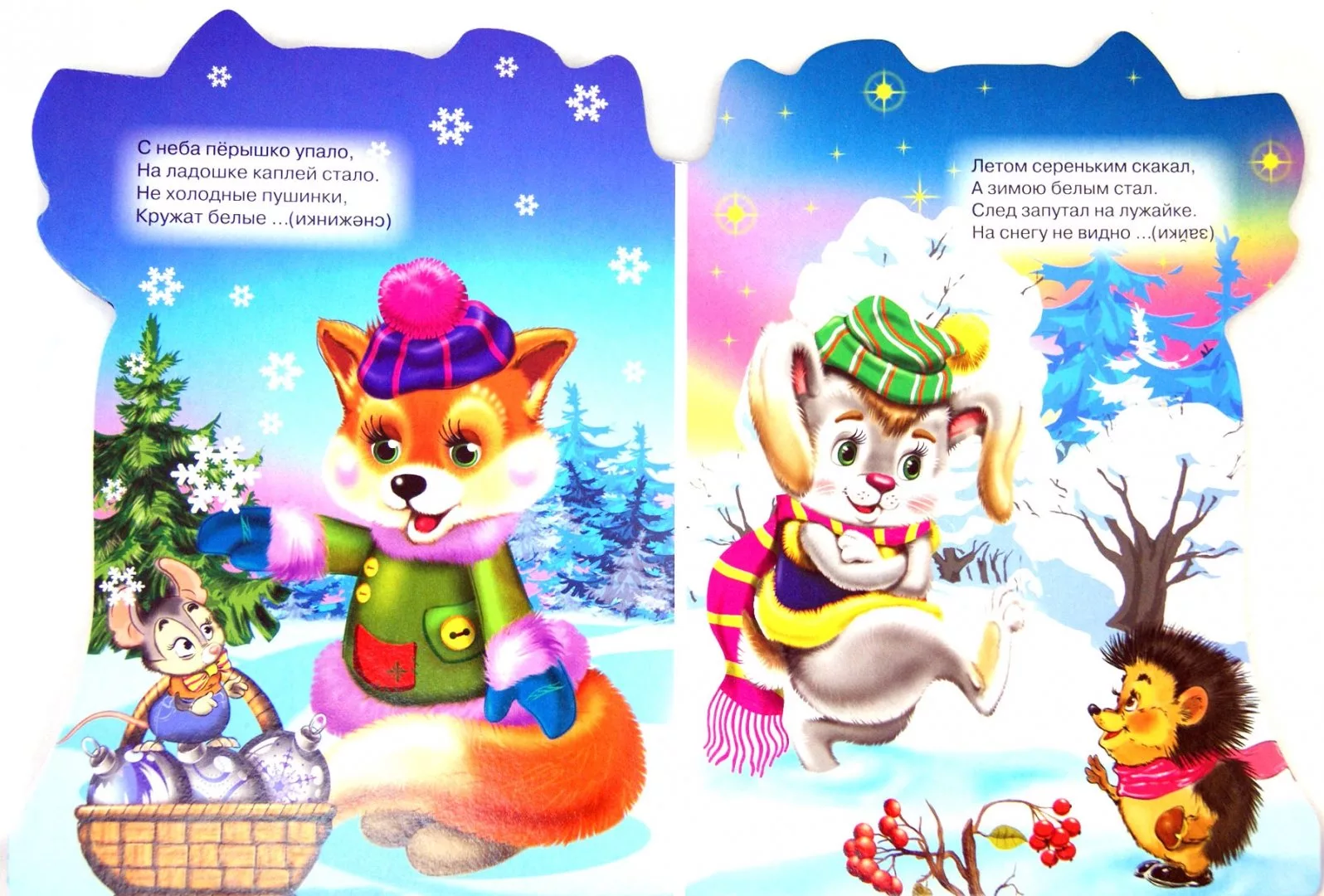 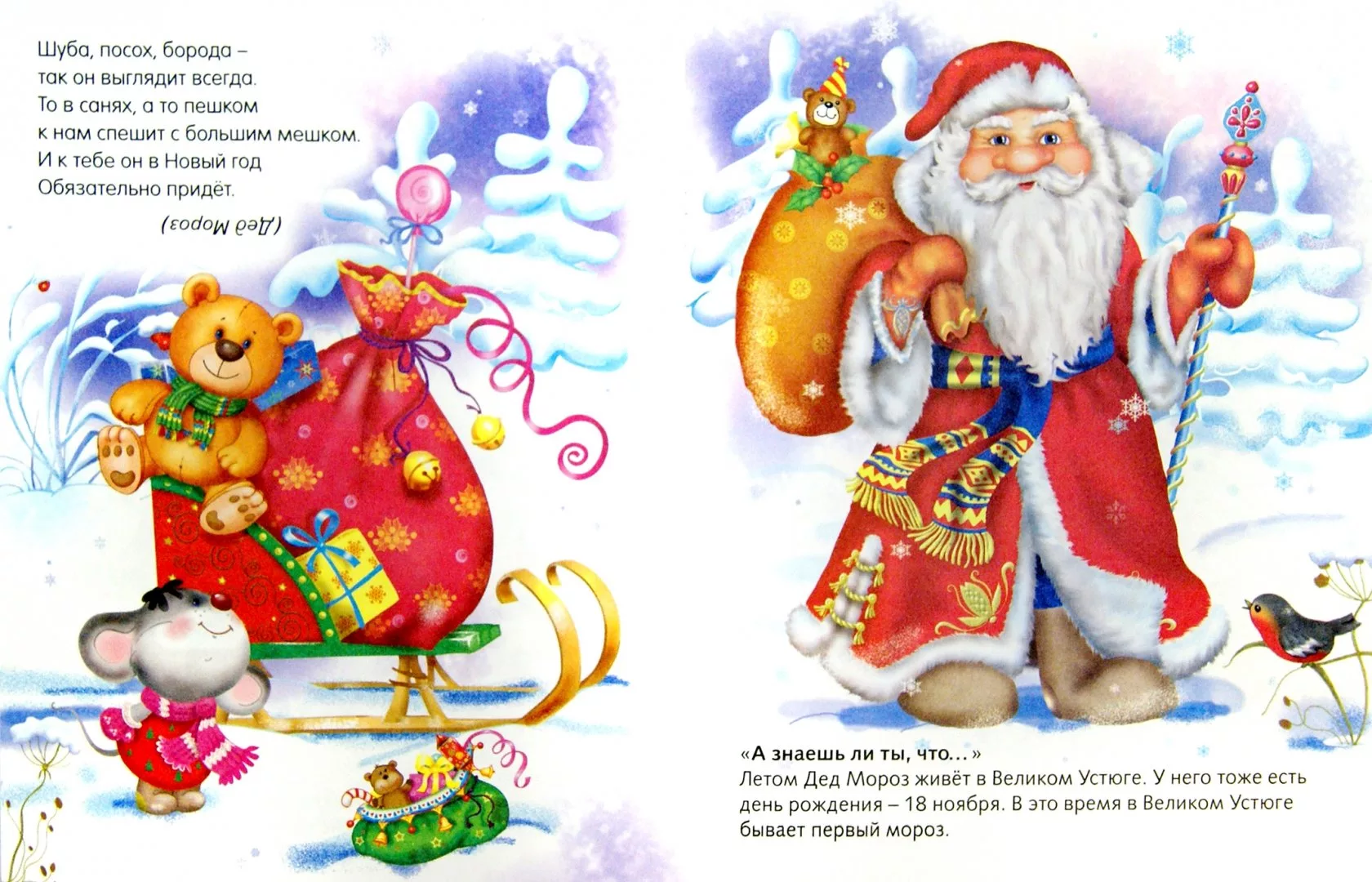 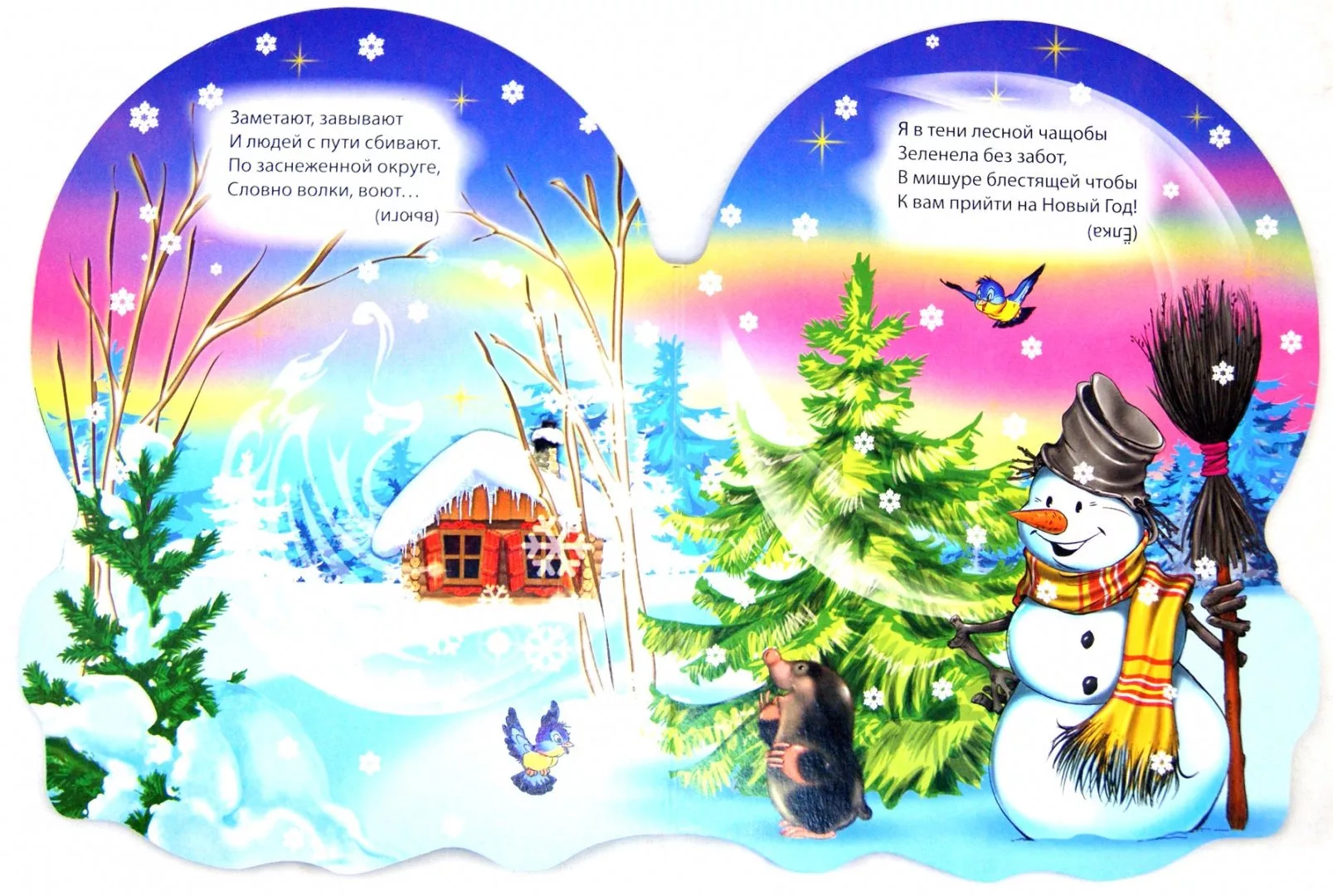 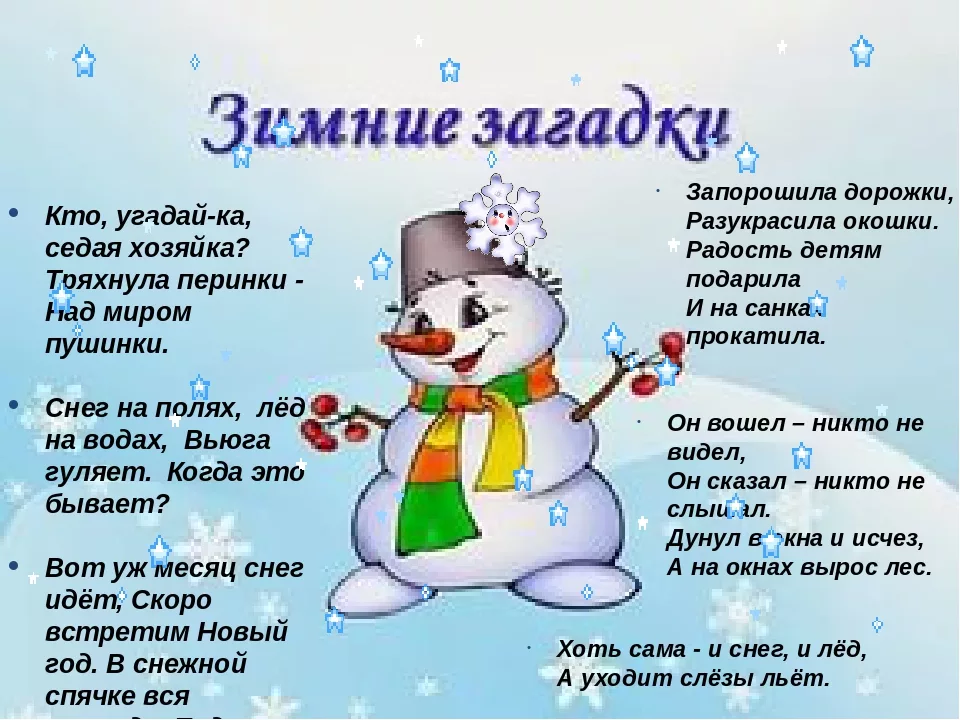 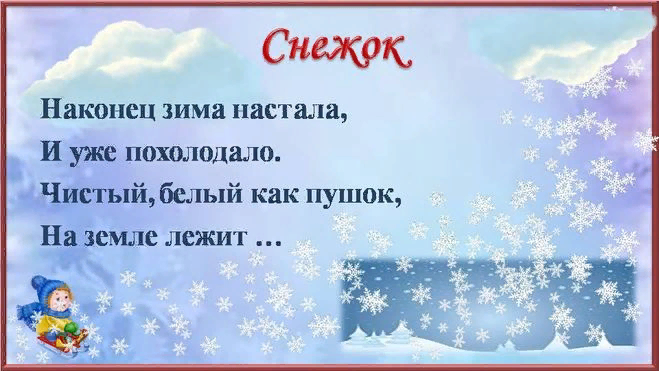 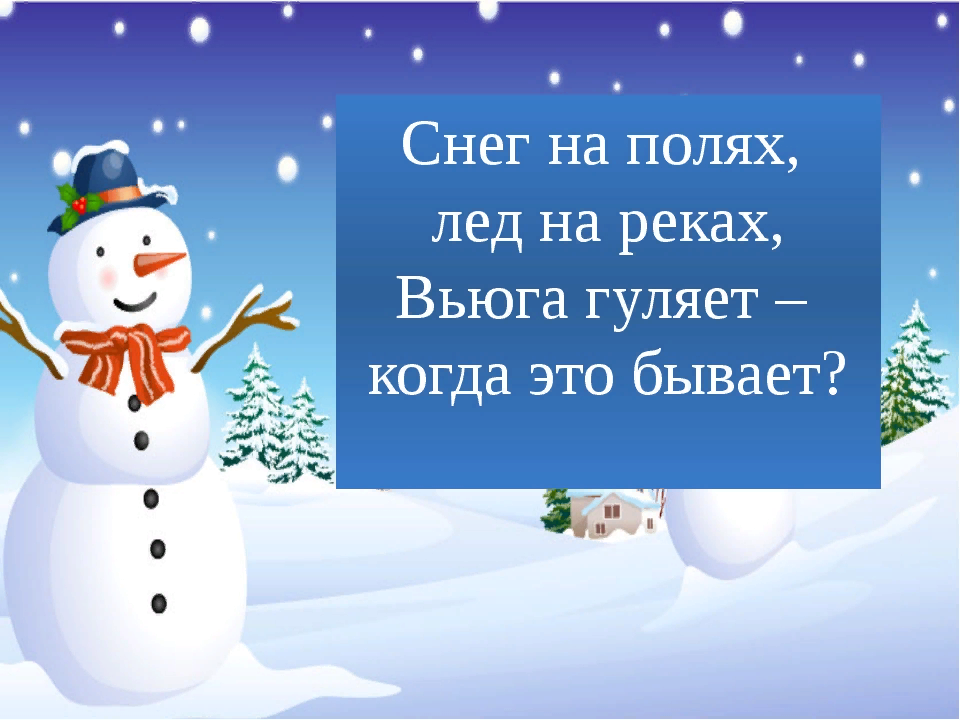 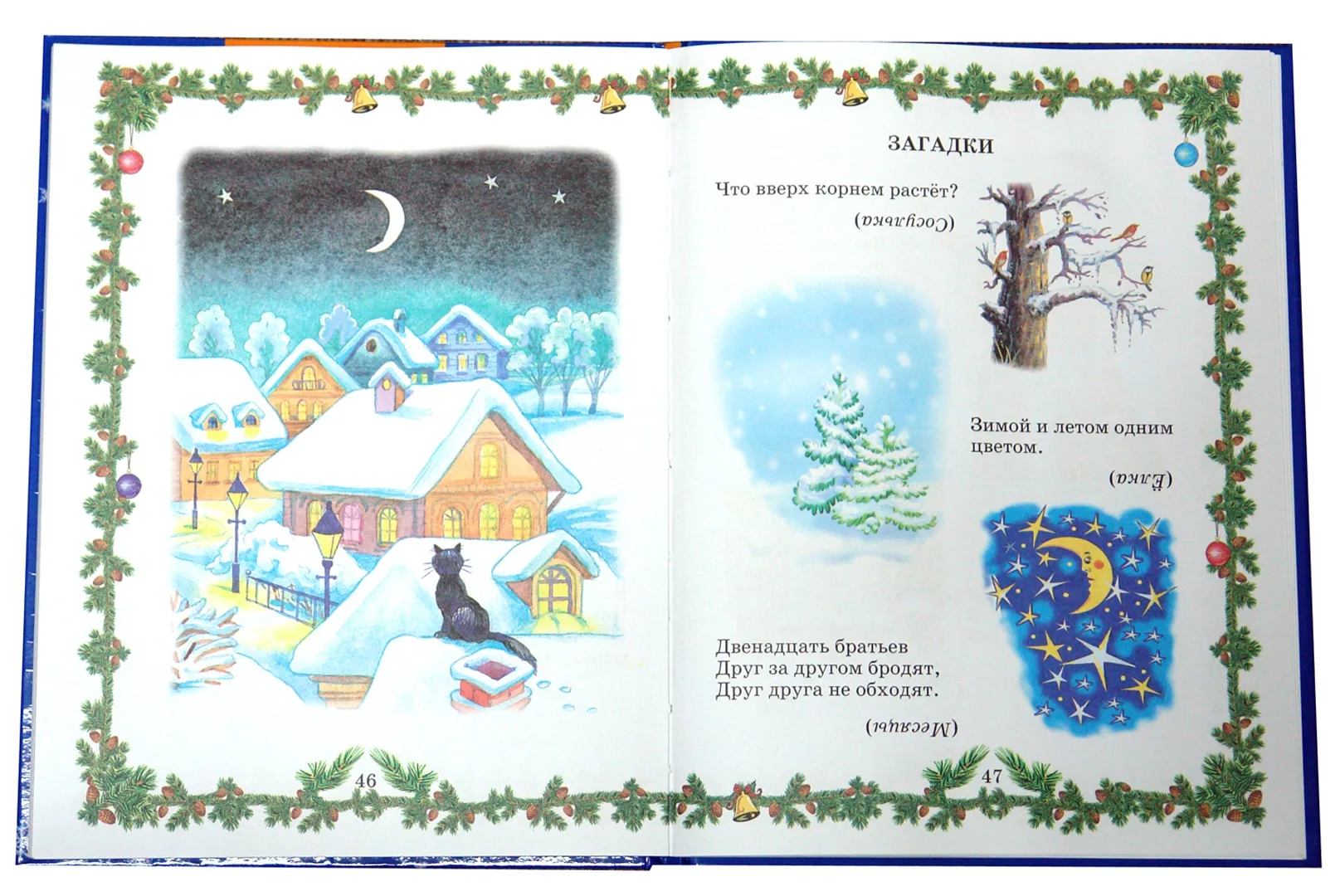 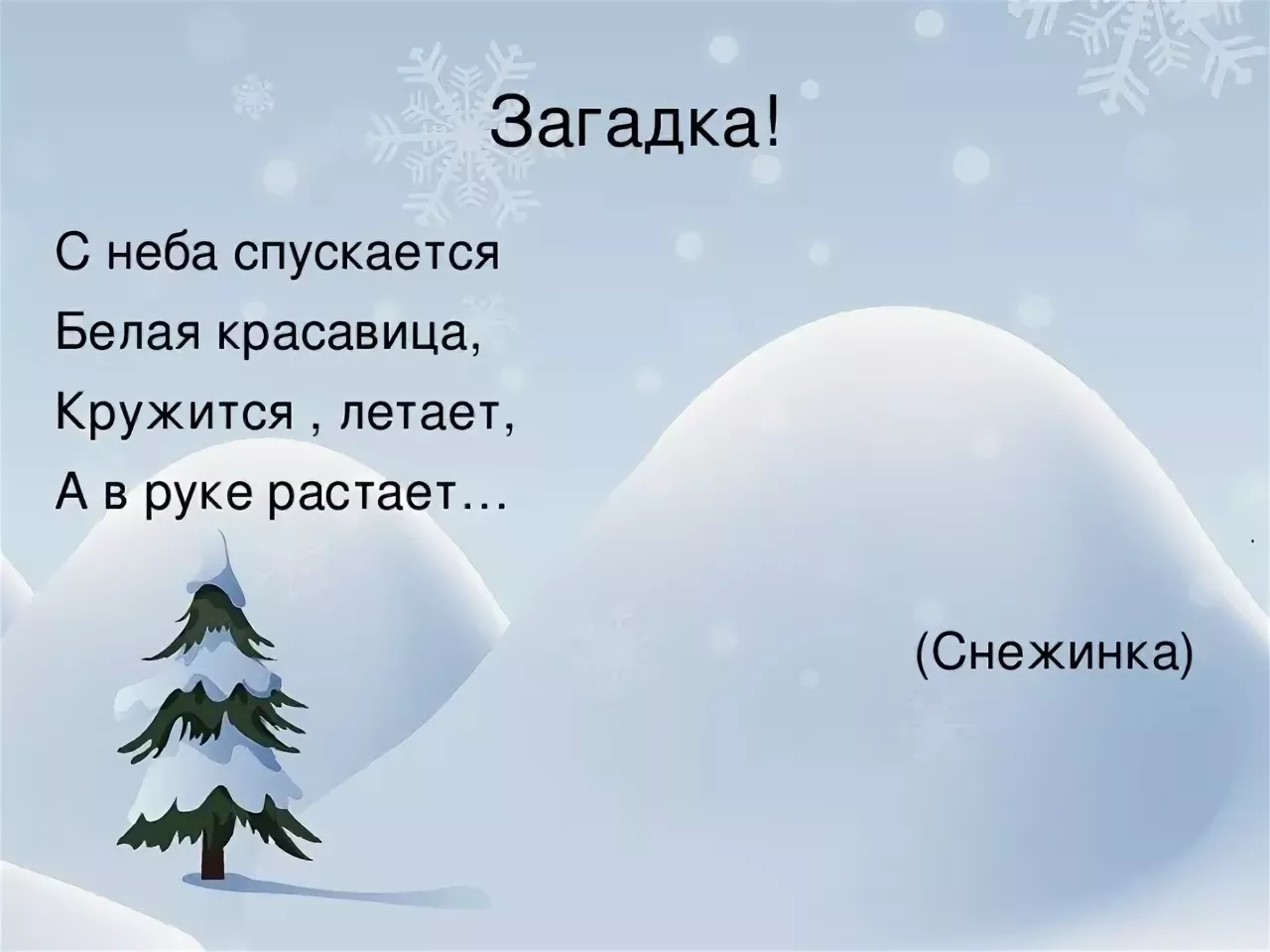 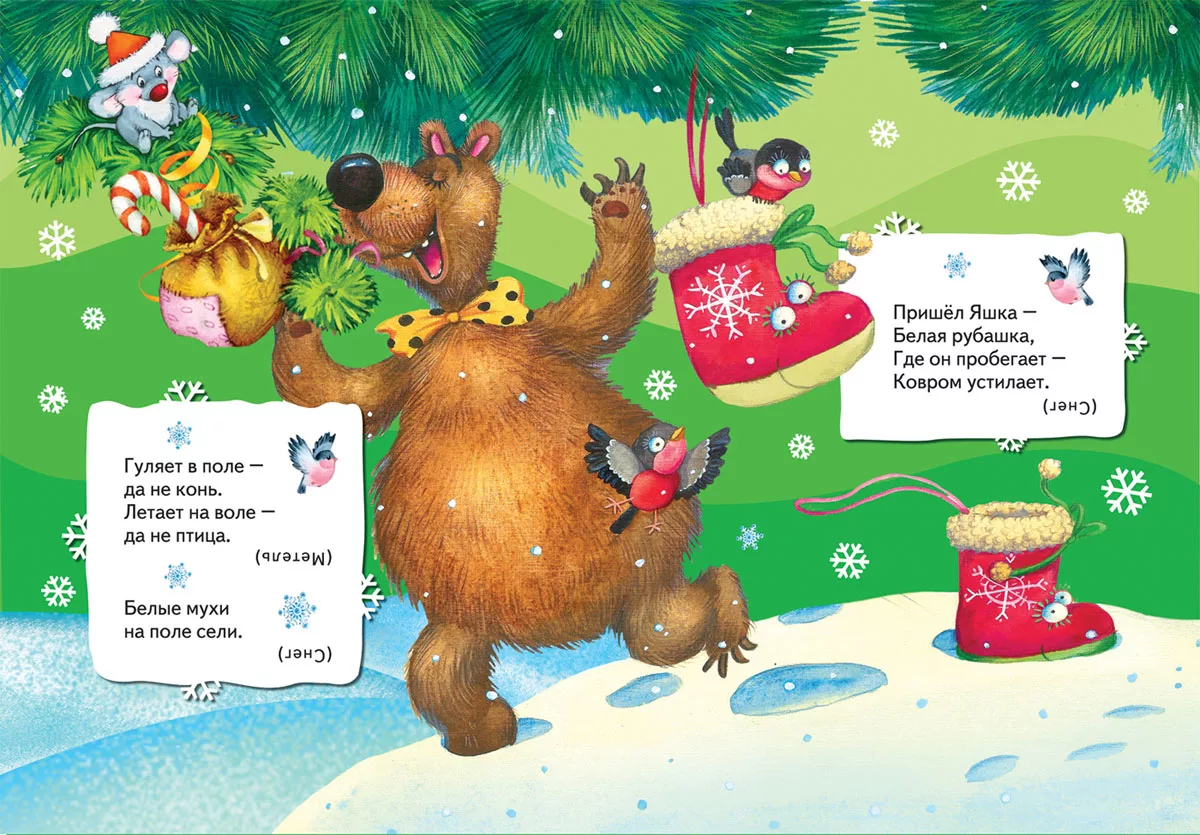